КРАТКИЙ ПЛАН  И  ПРЕЗЕНТАЦИЯ  ПО  ПРОВЕДЕНИЮ ЕДИНОГО  УРОКА,  ПОСВЯЩЕННОГО  СОДРУЖЕСТВУ НЕЗАВИСИМЫХ ГОСУДАРСТВ
ЦЕЛЬ:  1. ВОСПИТАНИЕ ЛЮБВИ К РОДНОЙ СТРАНЕ, УВАЖЕНИЕ К ЗАКОНАМ И СИМВОЛАМ;
               2. АКТИВИЗАЦИЯ ПОЗНАВАТЕЛЬНОЙ ДЕЯТЕЛЬНОСТИ МЛАДШИХ ШКОЛЬНИКОВ;
ОБОРУДОВАНИЕ:  ПОЛИТИЧЕСКАЯ КАРТА СНГ, ИНТЕРАКТИВНАЯ ДОСКА, СИМВОЛИКА (ПЛАКАТЫ), КОНСТИТУЦИЯ, ГИМНЫ РОССИИ И ТАТАРСТАНА, ПЕСНЯ «АЧАСЫРЫМ», ГЕРБ, ФЛАГ И ГИМН РОССИИ (МЕТОДИЧЕСКИЕ РЕКОМЕНДАЦИИ)
ПЛАН  УРОКА.
ОРГАНИЗАЦИОННАЯ ЧАСТЬ.
            -  ПРИВЕТСТВИЕ ДРУГ ДРУГА.
ОСНОВНАЯ ЧАСТЬ.
            -  БЕСЕДА «С ЧЕГО НАЧИНАЕТСЯ РОДИНА?»   
              ( ДОМ, ДЕРЕВНЯ, РАЙОН, РЕСПУБЛИКА, СТРАНА.)
СИМВОЛИКА ТАТАРСТАНА И  РОССИИ.  КОНСТИТУЦИЯ.
ЧТО ТАКОЕ СНГ?
            -   КОГДА ОБРАЗОВАНО ЭТО СОДРУЖЕСТВО?
            -   КАКИЕ СТРАНЫ ВХОДЯТ В СОСТАВ СНГ?
5.     ПРОСМОТР ПРЕЗЕНТАЦИИ ПРО СТРАН СНГ.
ТВОРЧЕСКАЯ РАБОТА. 
            -    «ДЕРЕВО  ПОЖЕЛАНИЙ  СОДРУЖЕСТВУ  НЕЗАВИСИМЫХ  ГОСУДАРСТВ»
  (НА  БЕЛОЙ  ПОЛОТНЕ БУМАГИ ДЕТИ  ОБРИСОВЫВАЮТ  СВОЮ  ЛАДОНЬ И  ПИШУТ  СВОИ  ПОЖЕЛАНИЯ)
ЗАКЛЮЧИТЕЛЬНАЯ ЧАСТЬ.


      УЧИТЕЛЬНИЦА  АЧАСЫРСКОЙ  СОШ:  ЗАМАЛИЕВА  Ф. Г.
РОДИНА.  ВАТАН.
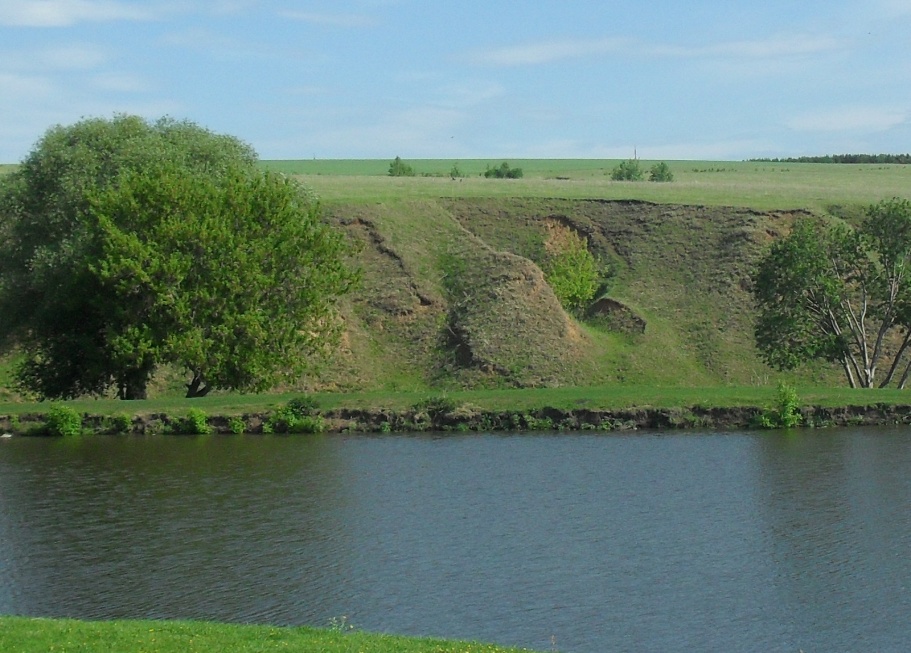 Широка страна моя родная,
Много в ней лесов, полей и рек.
Я другой такой страны не знаю,
Где так вольно дышит человек.

Василий Лебедев-Кумач
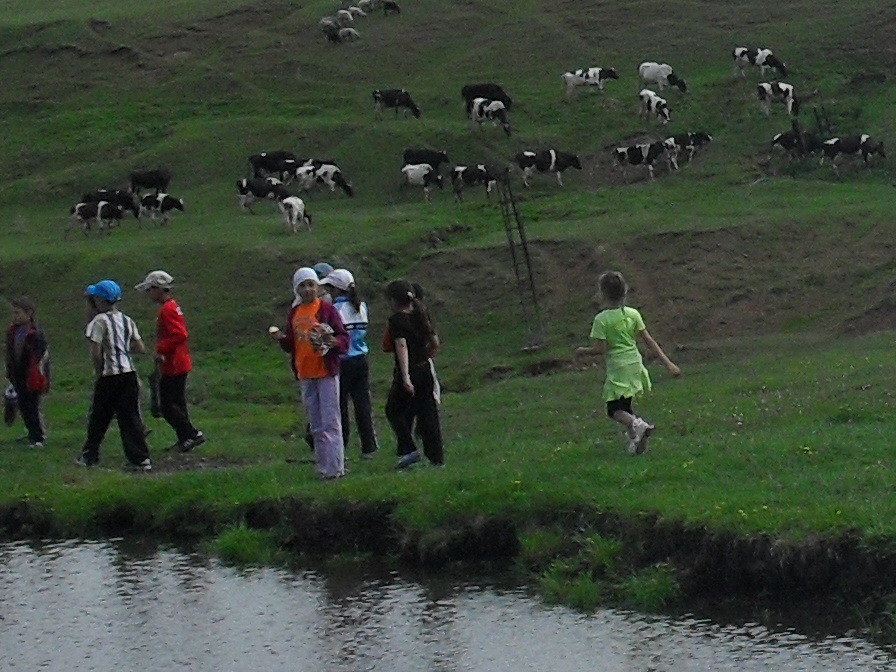 Йөзең нурлы, сулышың киң,
Юлларың иркен синең.
Яхшы җырга тормышың тиң,
И газиз Туган илем!
                  
                                   Зыя Мансур
Родное село - Большие Ачасыры
Щелкните и послушайте
 песню «Ачасырым»
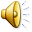 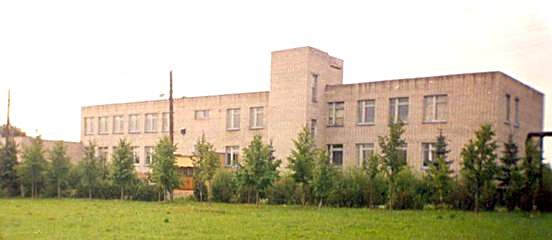 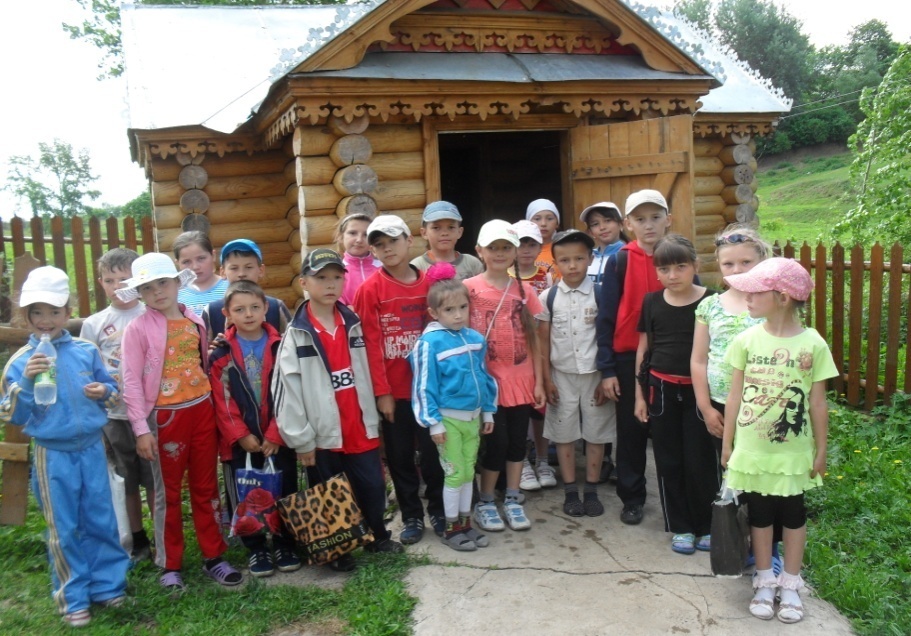 Ачасырская СОШ
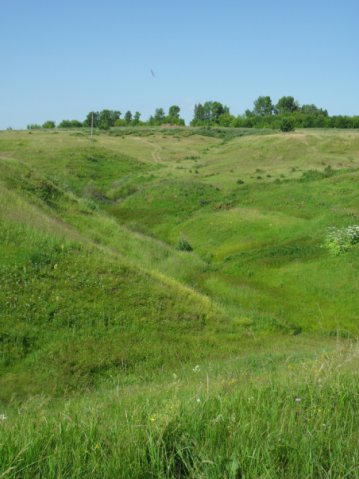 Родник Байраш
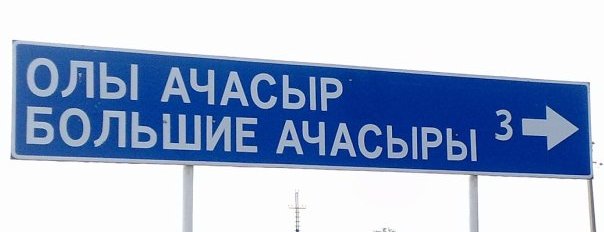 Зеленодольский район
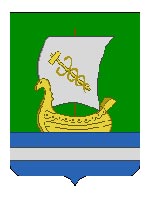 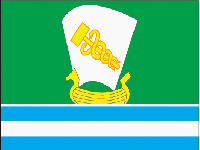 Райцентр - Зеленодольск 
(Яшел Үзән)
Территория: 1424,5 кв. км.
Численность населения составляет 162,3 тыс. человек
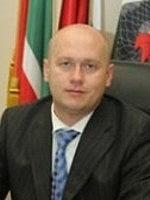 Батин 
Сергей Леонидович
Республика Татарстан
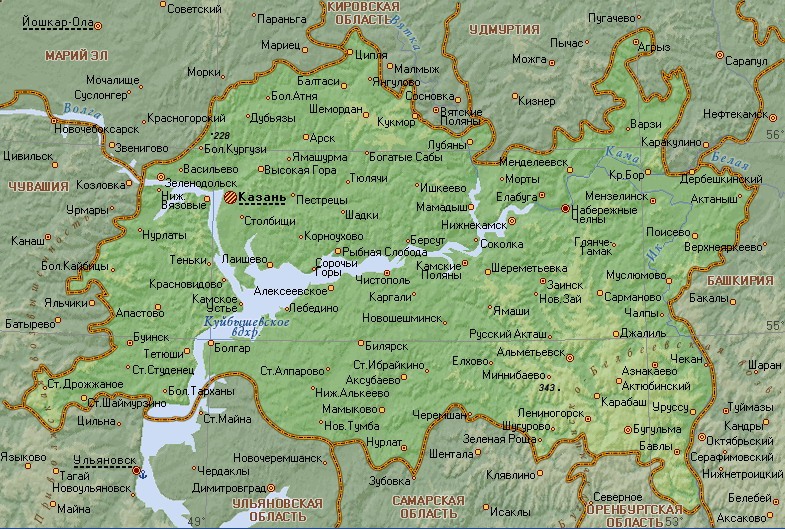 Моя республика - Татарстан
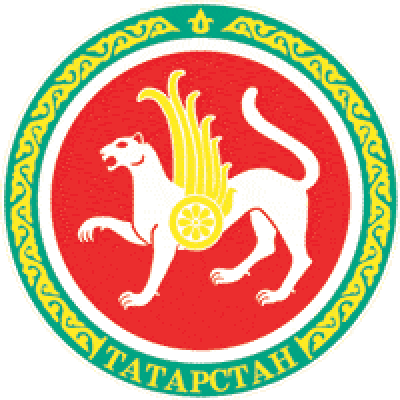 Общая площадь республики составляет 67 836,2 кв.км. Численность населения  на 1 января 2010 года составляет 3 778 504 человек.  Столица Татарстана – город Казань
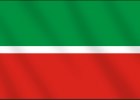 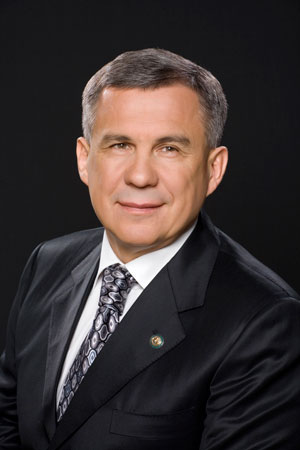 Рустам 
Нургалиевич 
Минниханов
Щелкните и послушайте гимн Республики Татарстан
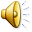 Содружество Независимых 
Государств
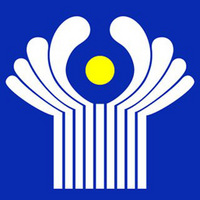 Что такое СНГ?
В 1991 году Россия, Белоруссия и Украина организовали Содружество Независимых Государств (СНГ). Это произошло 8 декабря 1991 года в Минске (столице Белоруссии), после чего в СНГ вошли Азербайджан, Армения. Казахстан, Киргизия, Молдавия, Туркменистан, Узбекистан и Таджикистан. Через 2 года в СНГ присоединилась Грузия. Подписанное всеми странами соглашение распространялось на 12 стран СНГ. СНГ было создано  для того, чтобы можно было всем вместе сотрудничать в медицине, науке, торговле, образовании, причем все страны должны были исполнять определенные обязательства.
         Страны, которые объединились в СНГ. Раньше входили в состав СССР, потом отделились, а потом снова объединились, но уже в составе Содружества Независимых Государств.
         Грузия вышла из состава СНГ 18 августа 2009 года.
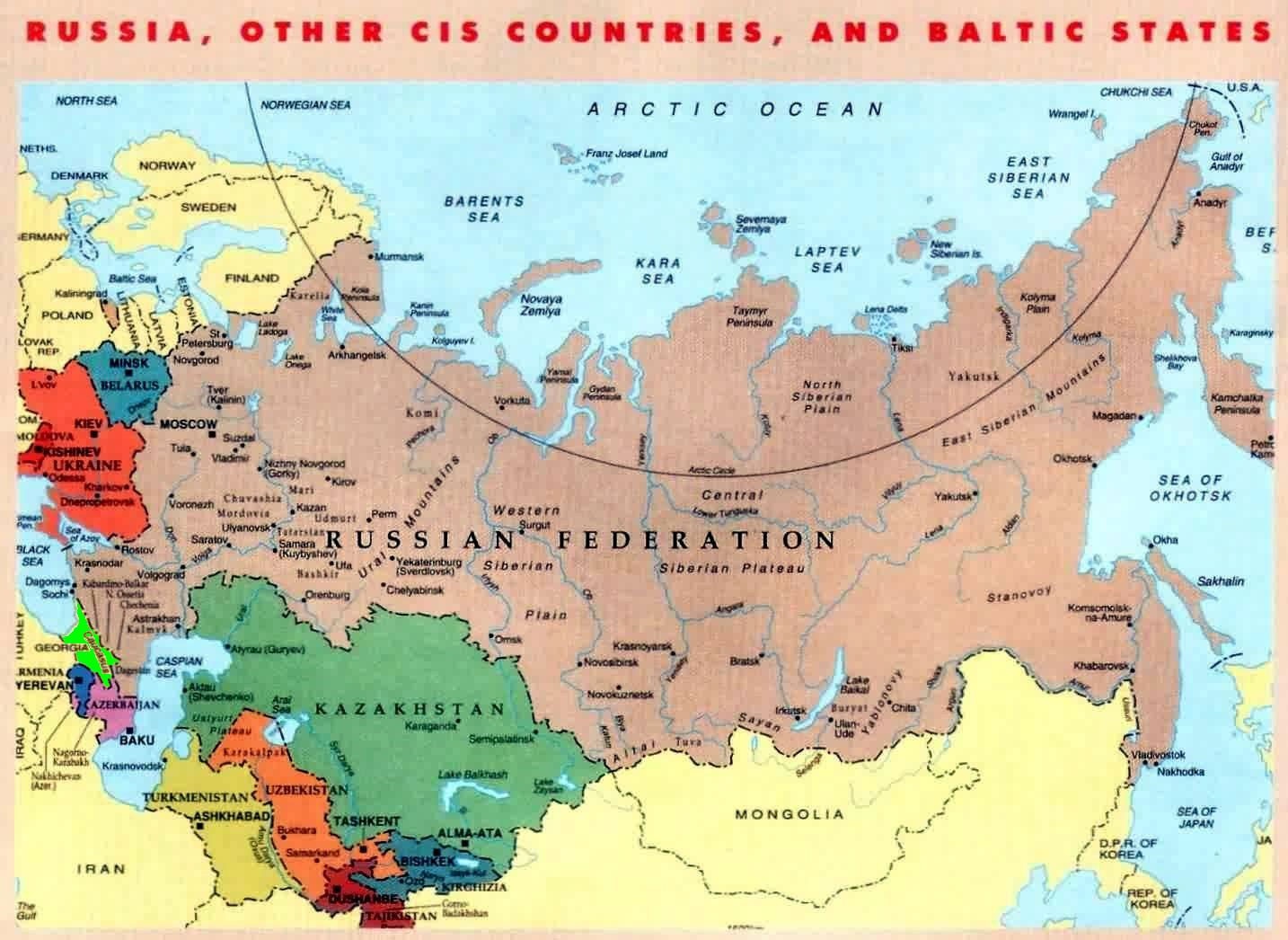 Российская Федерация
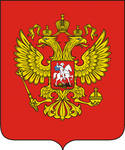 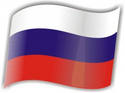 Территория Российской Федерации составляет 17075,4 тыс.кв.км., население на 01.08.2004 составляет 143 млн. 700 тыс. человек. Столица России – город Москва
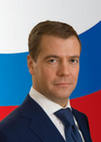 Дмитрий  Анатольевич Медведев
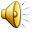 Щелкните и послушайте гимн  России
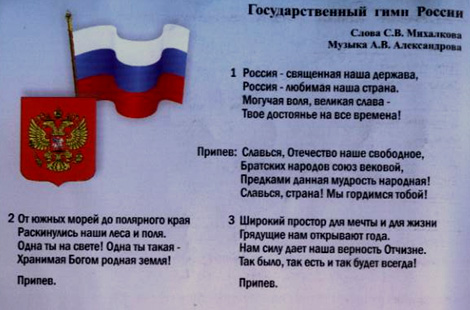 Республика Казахстан
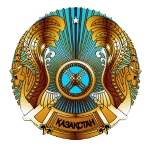 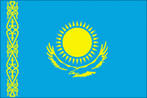 Территория государства – 2724,9 тыс.кв.км. Численность населения на 01.01.2003 составляет 14 млн. 825,7 тыс. человек. 15 сентября 1995 года принят указ Президента о переносе столицы Казахстана из города Алматы в город Акмолу (ныне Астана), расположенный в географическом центре Республики
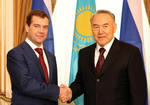 Нурсултан Абишевич Назарбаев
Азербайджанская Республика
Азербайджанская Республика занимает юго-восточную часть Кавказского перешейка и занимает территорию свыше 86,6 тыс. кв. км. Население Азербайджанской Республики на 01.05.2004 составляет 8 млн. 289 тыс. человек. Столица – город Баку. В состав Азербайджана входит Нахичеванская автономная республика
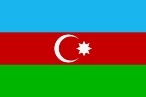 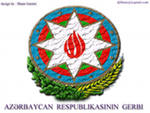 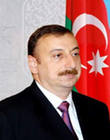 Ильхам 
Гейдар оглы Алиев
Кыргызская Республика
Территория государства – около 200 тыс.кв.км. Численность населения на 01.01.2003 составляет 5 млн. 012,5 тыс. человек. Столица государства – город Бишкек
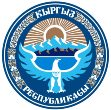 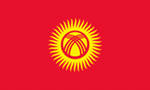 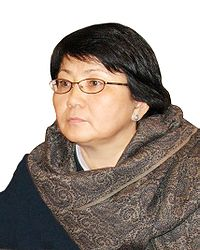 Роза 
Исаковна Отунбаева
Туркменистан
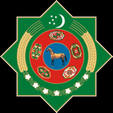 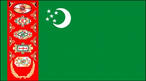 Территория Туркменистана – 488,1 тыс. кв. км. Численность населения на 01.05.2004 составляет 6 млн. 385,7 тыс. человек. Столица – город Ашхабад
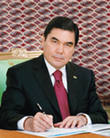 Гурбангулы Мяликгулыевич
Бердымухамедов
Республика Узбекистан
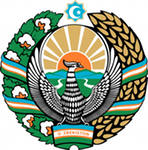 Территория государства – 447,4 тыс. кв. км. Численность населения на 01.01.2001 составляет 24 млн. 916,4 тыс. человек. Столица Узбекистана – город Ташкент – является одним из самых крупных городов на востоке
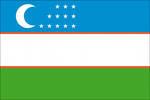 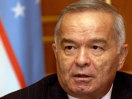 Ислам 
Абдуганиевич 
Каримов
Республика Армения
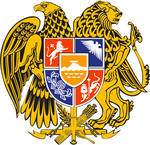 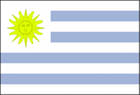 Республика Армения занимает площадь 29,8 тыс. кв. км, численность населения на 01.01.2003 составляет 3 млн. 210,8 тыс. человек. Столица Армении – город Ереван
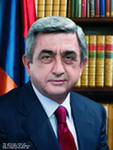 Серж 
Азатович
Саргсян
Республика Беларусь
Территория государства – 207,6 тыс.кв.км. Численность населения – на 30.06.2003 составляет 9 млн. 904 тыс.700 человек
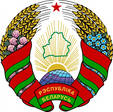 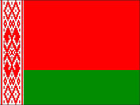 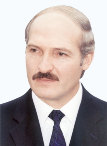 Александр 
Григорьевич Лукашенко
Республика Молдова
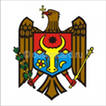 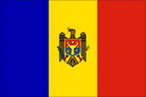 Территория государства – 33,7 тыс.кв.км. Численность населения на 01.01.2003 составляет 3 млн. 618,5 тыс.человек. Столица Молдовы – город Кишинев
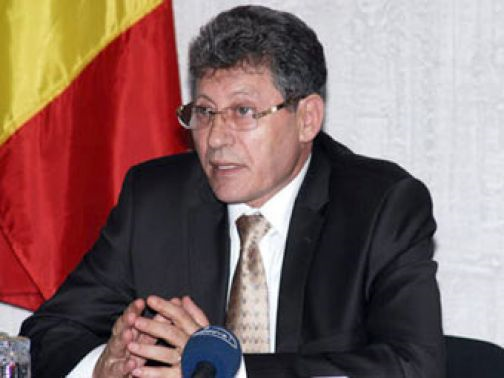 И.о. президента
Михай 
Гимпу
Республика Таджикистан
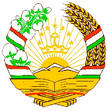 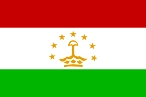 Территория республики составляет 143,1 тыс. кв. км, численность ее населения на 01.01.2003составляет 6 млн. 463,8 тыс. человек. Столица – город Душанбе
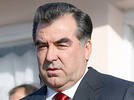 Эмомали 
Шарипович 
Рахмонов
Украина
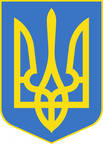 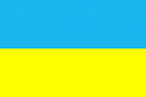 Территория государства – 603,7 тыс. кв. км. Численность населения на 01.06.2004 составляет 47 млн. 465 тыс. человек. Столица Украины – город Киев
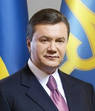 Виктор
Федорович Янукович
Грузия
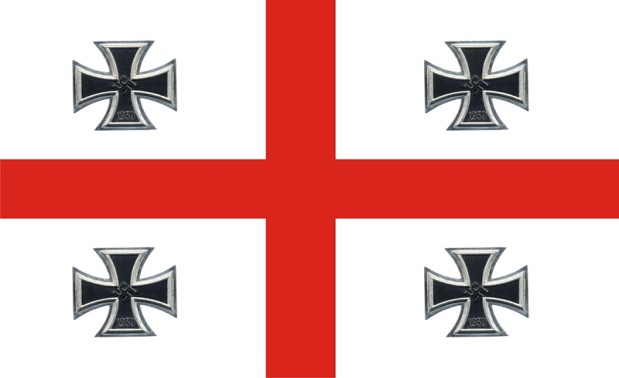 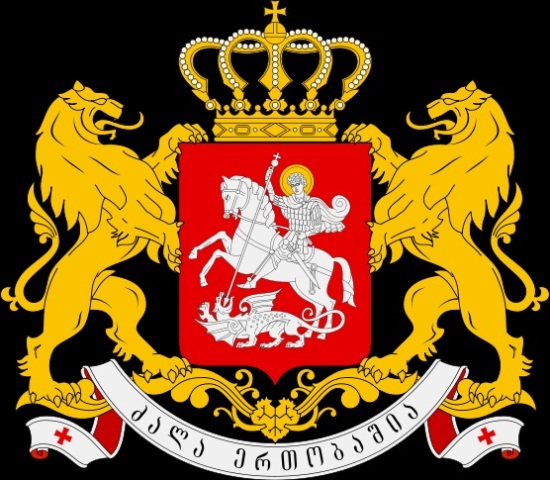 Территория госудаства – 69,7 тыс. кв. км. Численность населения  4млн. 436тыс. человек.  Столица  Грузии – город Тбилиси
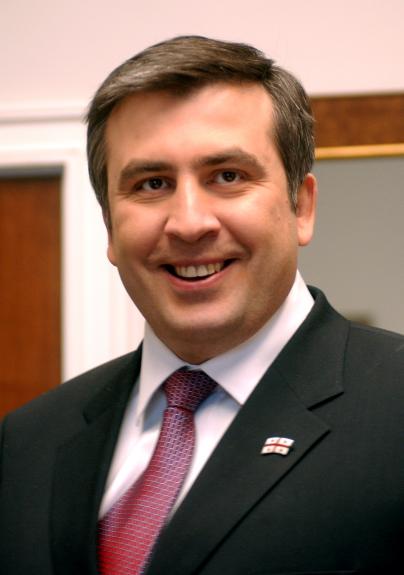 Михаил 
Николозович 
Саакашвили
Дерево пожеланий
 (творческая работа детей)
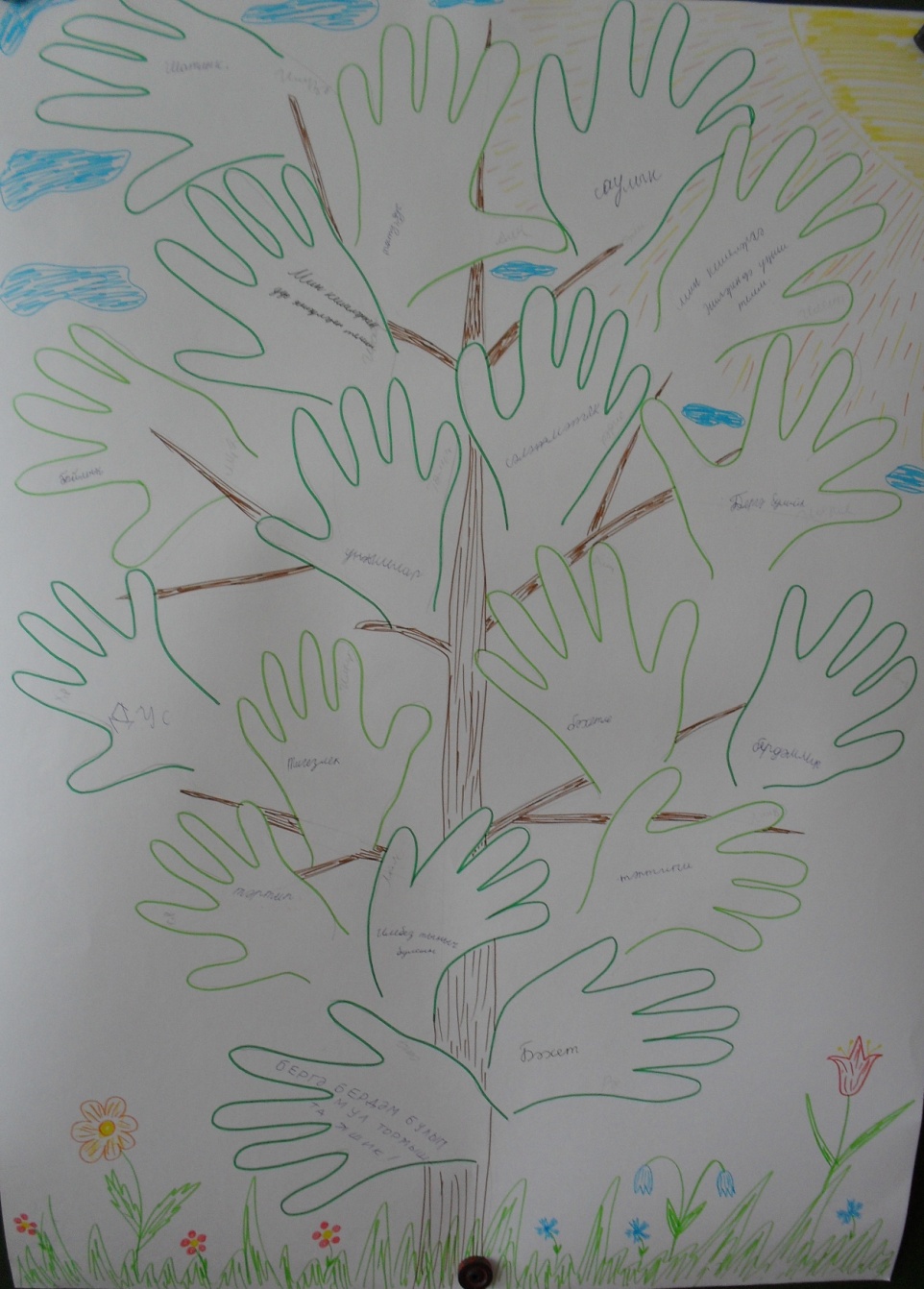